Workshop 40 
(moleculair) mechanistisch redeneren
Evie Goossen9:00-10:15zaterdag 16 januari 2016
Afbeeldingen met eiwit-interacties:Wat wil je dat leerlingen leren? Hoe leer je ze dat?
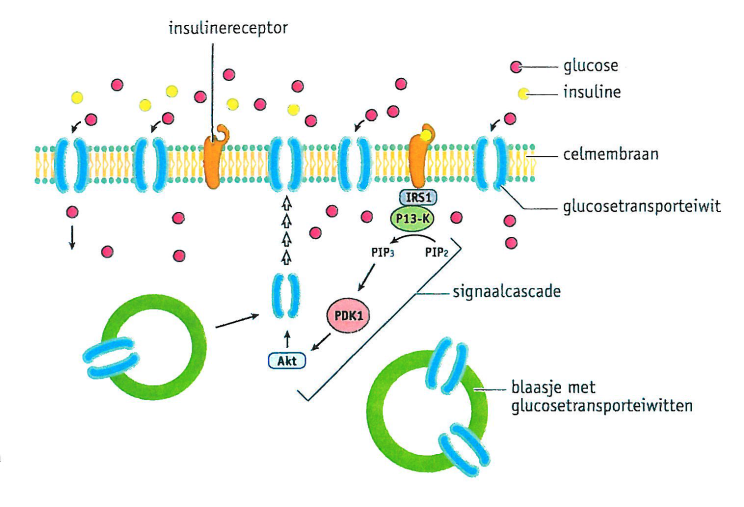 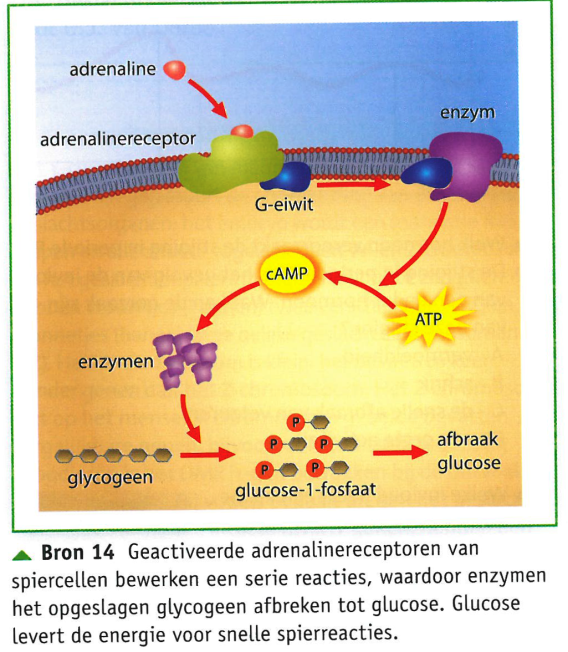 Leren voor het examen?
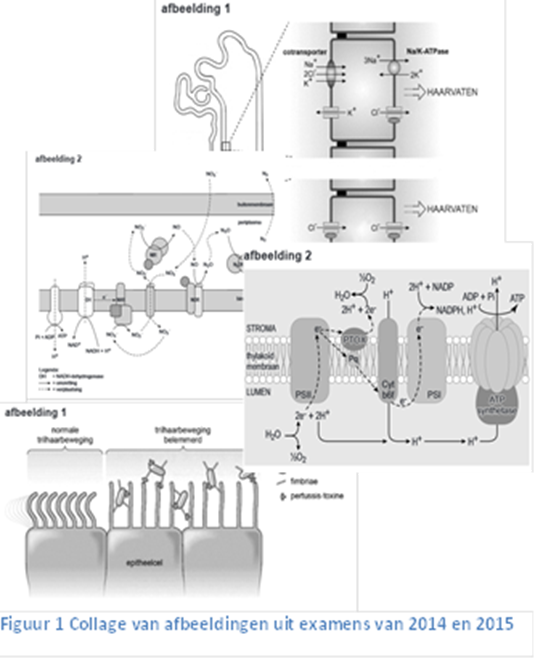 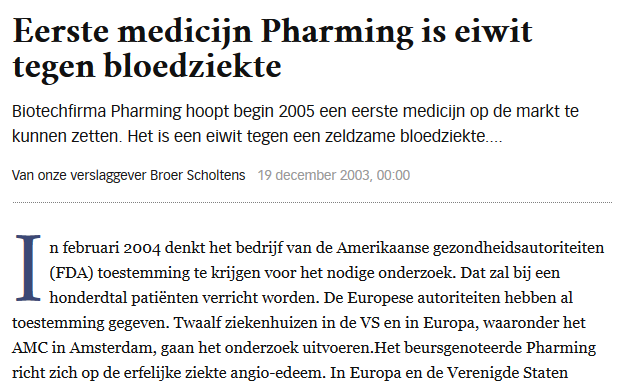 Leren voor de toekomst
Opzet deze bijeenkomst
Visualiseren van eiwitactiviteiten (leerlingrol)
Achtergronden bij (moleculair) mechanistisch redeneren
Hard-op-denk filmpje van leerling
Zelf moleculair mechanistisch redeneren
Afsluiting en evaluatie
Opzet deze bijeenkomst
Visualiseren van eiwitactiviteiten (leerlingrol)
Achtergronden bij (moleculair) mechanistisch redeneren
Hard-op-denk filmpje van leerling
Zelf moleculair mechanistisch redeneren
Afsluiting en evaluatie
Een hond kan …..
Rennen achter een kat, vlees eten, bijten in een stok

Algemener: 
rennen, eten, bijten
Cel-activiteiten
Eiwit-activiteiten
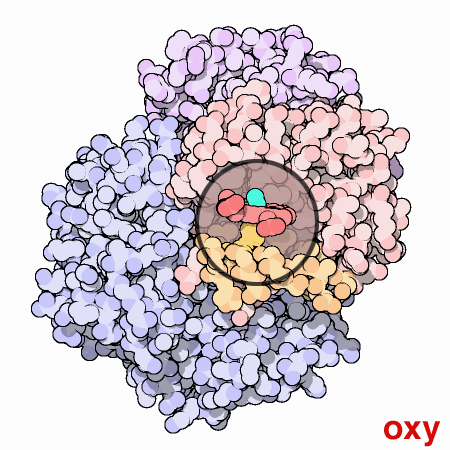 Opdracht “eiwitten kunnen”
Doel: Visualiseren van eiwitactiviteiten
In duo’s (wijs aan en benoem wat je ziet)
10 minuten
Neem eerst de beschrijvingen van eiwitactiviteiten door
Ga daarna door met de opdracht ‘eiwitten kunnen…’
Bespreken opdracht (5 min)
Aandachtspunten in de klas?
Achtergronden bij animaties
Mechanistisch ≈ ‘expliciete weergave van hoe een proces verloopt’

Wetenschappers gebruiken mechanistische verklaringen om celprocessen te beschrijven


Moleculair mechanistische weergaven (animatie of afbeelding)

In schoolboeken, BINAS, eindexamens
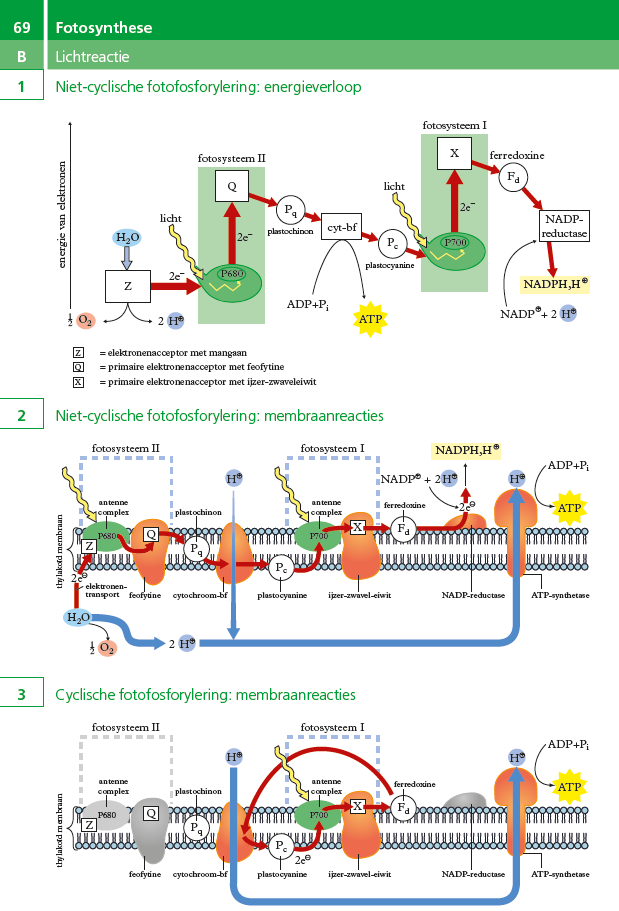 In hoeverre leren leerlingen deze afbeeldingen te interpreteren?
Uit promotieonderzoek Marc van Mil (2013)




Jojoën tussen organisatieniveaus 
Organellen krijgen een functie toebedeeld  beperkt denken over organellen (interacties)
Specifieke voorbeelden (geen transfer bij leerlingen)
Algemene vaardigheid “mechanistische schema’s lezen” ontbreken (te?) vaak

DUS: Meer aandacht voor “Hoe? ” en mechanistische redeneren
hoe?
hoe?
hoe?
genen
eiwitten
celactiviteiten
erfelijke eigenschappen
BINAS 89B werkingsmechanismen van hormonen in cellen
Hard-op-denkend ‘lezen’ van een mechanistische afbeelding uit BINAS door een leerlinge uit vwo 5
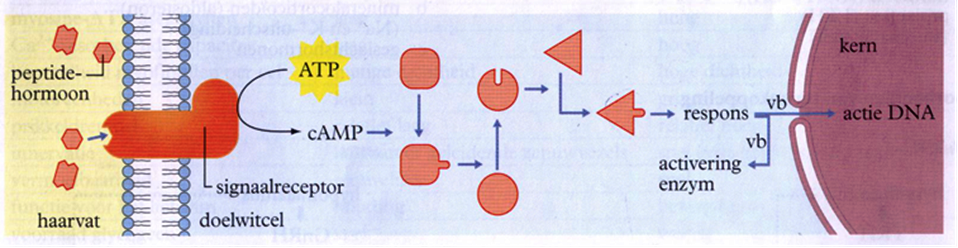 (Film is verwijderd in deze presentatie)
(5 min film)
Zelf afbeeldingen lezen volgens het stappenplan
In duo’s of trio’s
(15?) min
Gebruik het kaartje
Kies een afbeelding:
Binas
Nectar, v5 hormonen
Biologie voor Jou v5 regeling
Niet moleculair? Ecologie
Waarom deze stappen?(van Mil, 2013)
Richting geven
“Op welke hoe/waardoor vraag probeert dit schema antwoord te geven?”
Ondersteuning van leerlingen bij leren lezen
Richting geven 
Begin vinden
Ondersteuning van leerlingen bij leren lezen
Richting geven 
Begin vinden
Mechanistisch redeneren
Bijv. “als x bindt aan y, dan verandert y van vorm, en daardoor bindt y aan z….”
Ondersteuning van leerlingen bij leren lezen
Richting geven 
Begin vinden
Mechanistisch redeneren
Bijv. “als x bindt aan y, dan verandert y van vorm, en daardoor bindt y aan z….”

Link met eiwitactiviteiten:
“gebruik je lijst met eiwitactiviteiten om in het specifieke voorbeeld de activiteit te beschrijven.”
Ondersteuning van leerlingen bij leren lezen
Richting geven 
Begin vinden
Mechanistisch redeneren
Vragen naar onbekende
Waar moet je verder rekening mee houden?
Hoe bekender de inhoud, des te makkelijker
kennis over specifieke inhoud en/of visualiseren eiwitactiviteiten

Van enkel eiwit naar complexer (1)
Van Mil, M. (2013) Learning and Teaching the Molecular Basis of Life
Afsluiting en evaluatie
Reflectiemoment  
Evaluatie





Meer weten? Zie bronnen op hand-out
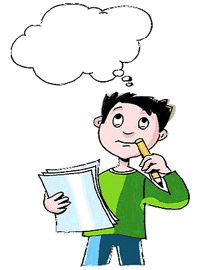 Wat heb ik geleerd?
Meer weten? (mail me, e.a.m.goossen@uva.nl, of lees verder) Bronnen
Van Mil, M. et al. (2011) Modelling Molecular Mechanisms: A Framework of Scientific Reasoning to Construct Molecular-Level Explanations for Cellular Behaviour
Van Mil, M. (2013) Learning and Teaching the Molecular Basis of Life (proefschrift)
Van Mil, M.H.W., Postma, P.A., Boerwinkel, D. J., Klaassen, C.W.J.M., Waarlo, A.J. Molecular mechanistic reasoning: towards bridging the gap between the molecular and cellular levels in life science education, Science Education, in press.
Ecent: Nederlandstalige toelichting op proefschrift van van Mil http://www.ecent.nl/artikel/2723/Moleculaire+interacties+als+basis+voor+celactiviteiten/view.do
Ander artikel over het lezen van procesdiagrammen:
Kragten, M. et al. (2013) Geletterdheid in diagrammen in de bètavakken